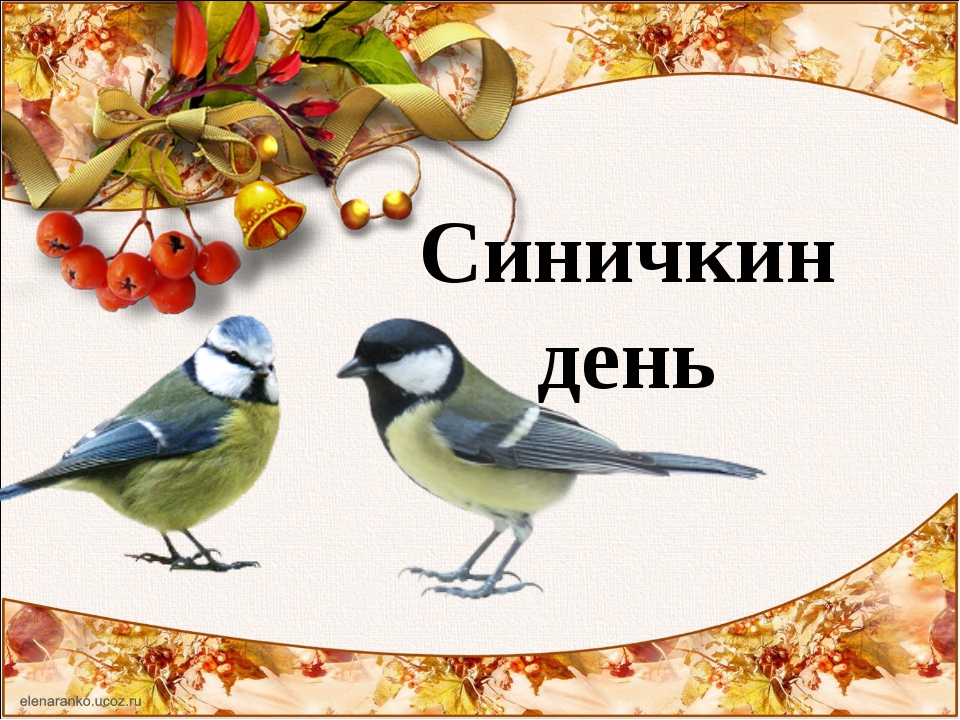 12 ноября 2019 г.
Мыцак Артем
Детский сад № 1
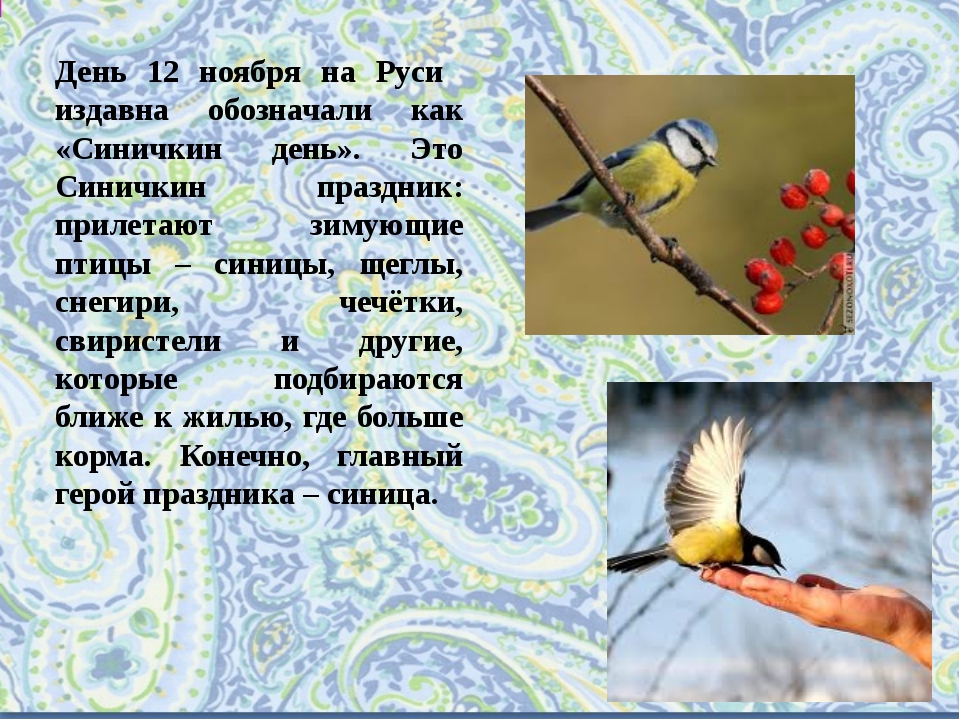 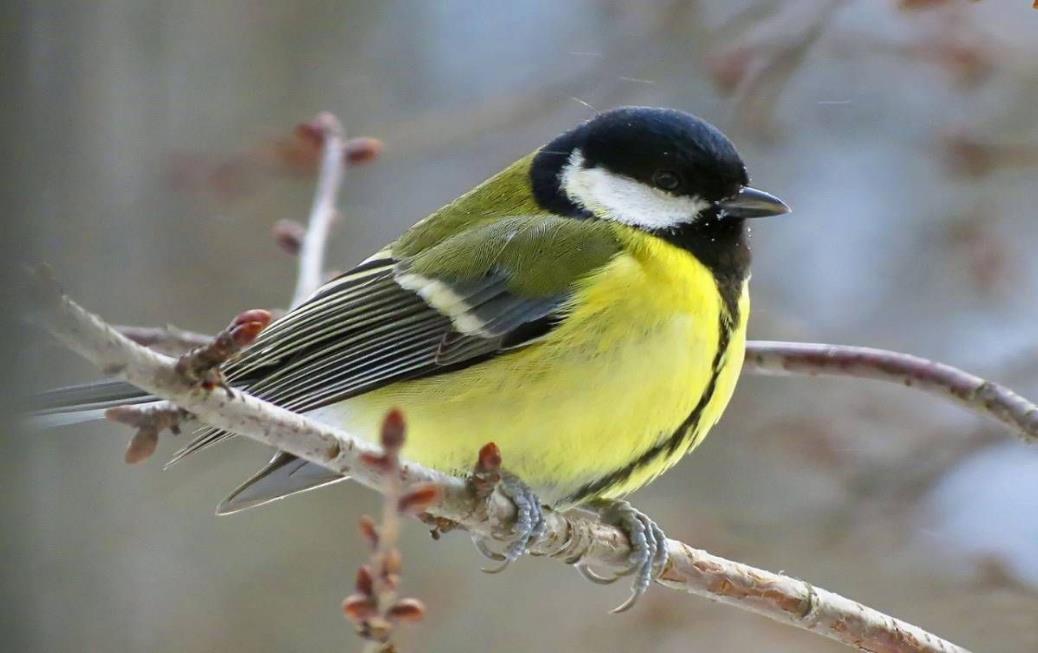 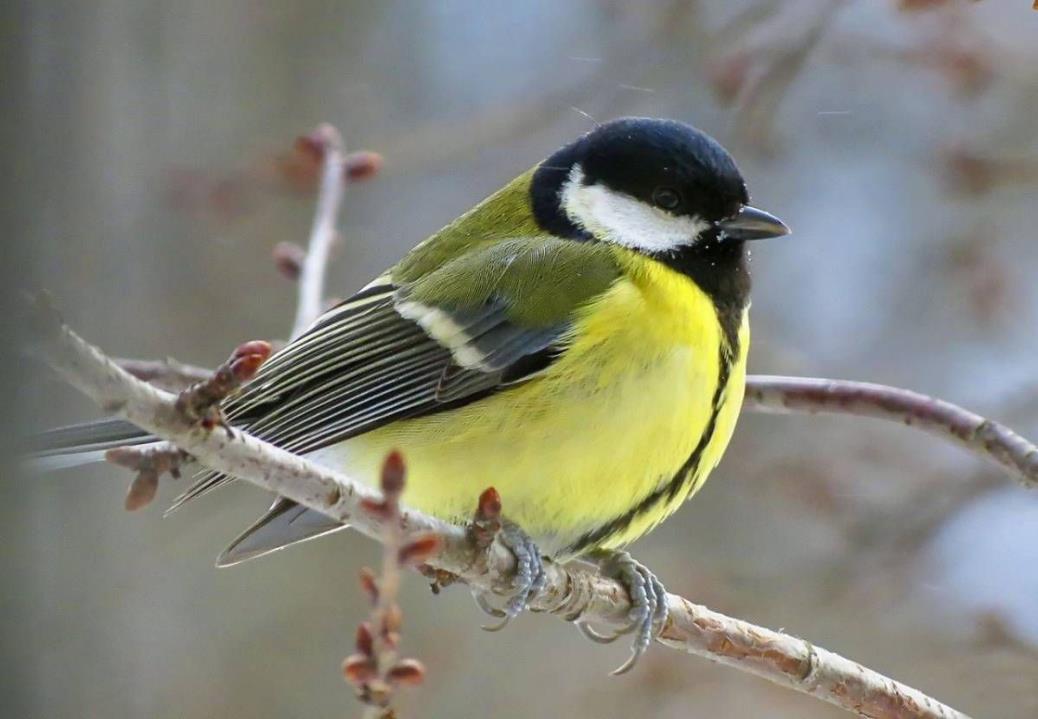 Синички- ловкие, подвижные птички
Они не улетают на зимовку в
теплые края, а гнезда обычно 
устраивают в дуплах
деревьев.
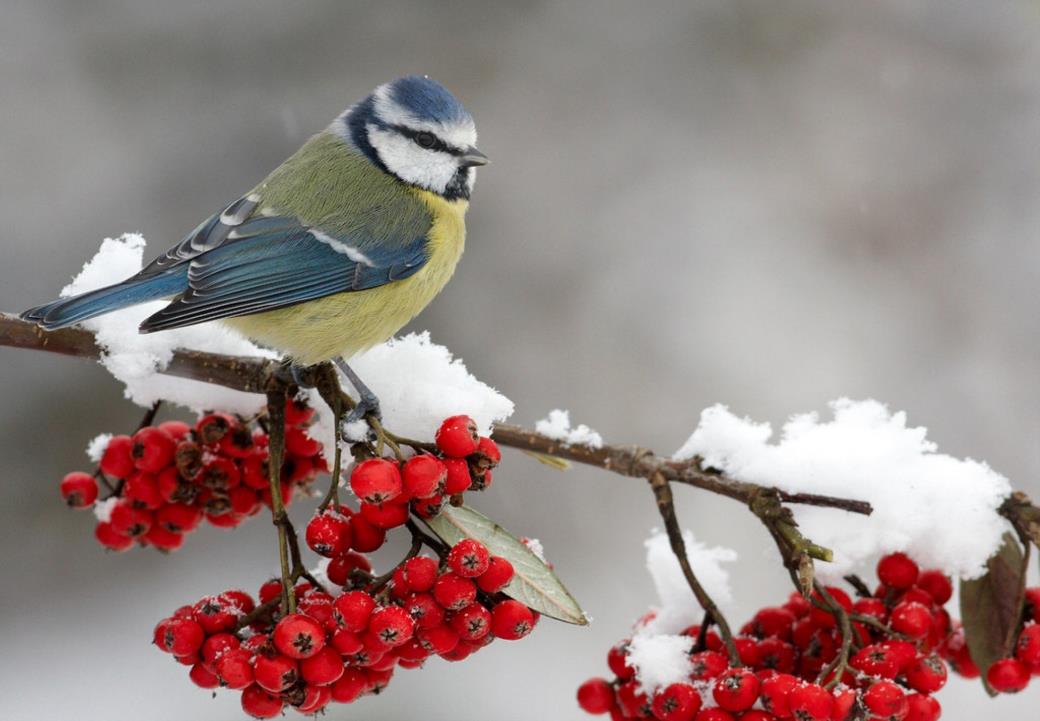 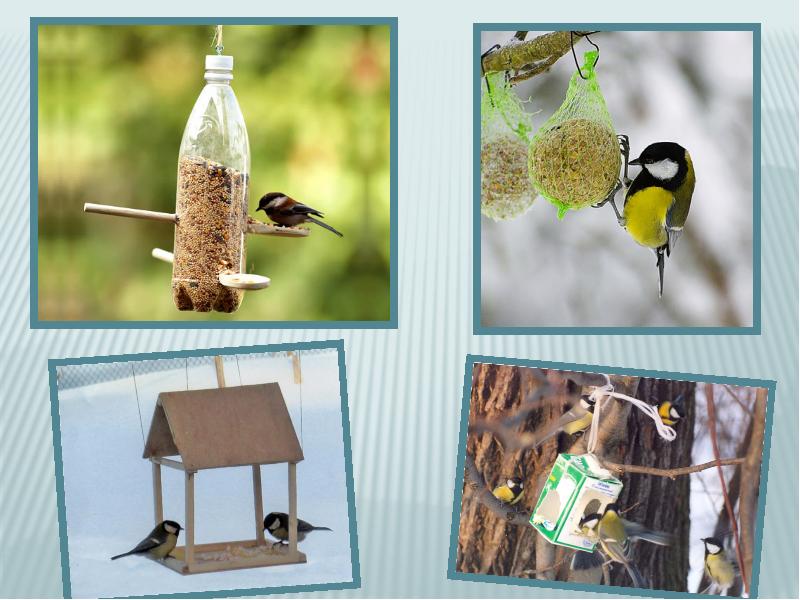 Зимой синицы питаются ягодами рябины,
семенами шишек, почками деревьев, а также спрятавшимися насекомыми,
тем самым лечат деревья.
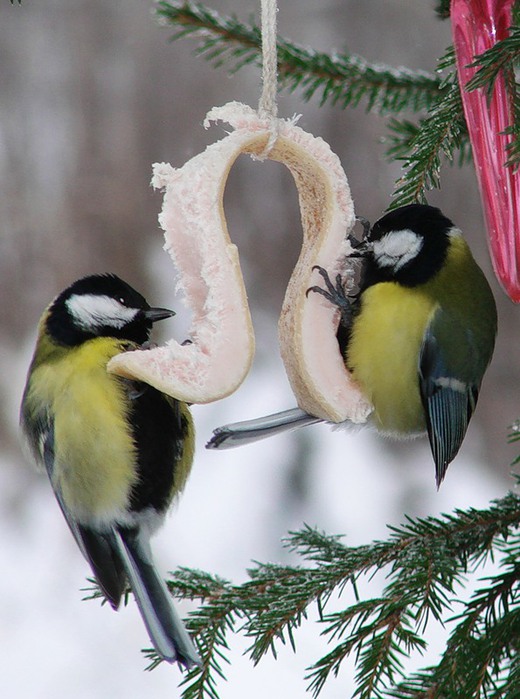 Зимой синички прилетают к 
нашим домам за помощью. 
Они любят клевать: крошки хлеба,
пшено, овес, семечки, кусочки сала.
Нельзя давать птицам,
испорченную пищу, 
жареное и соленое!
Народная примета:
Если птица села вам на руку, 
загадайте желание,
и если она защебечет, 
то оно обязательно сбудется!
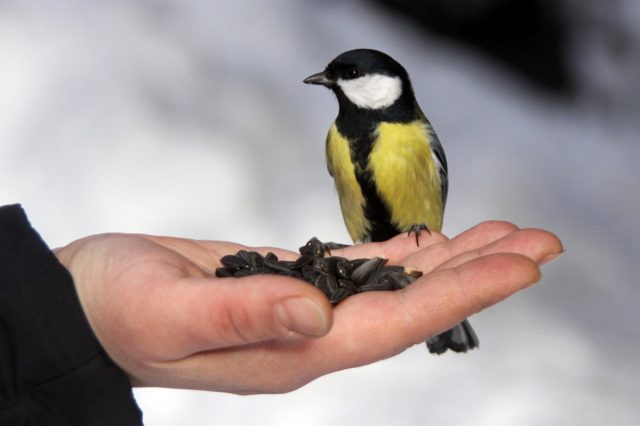 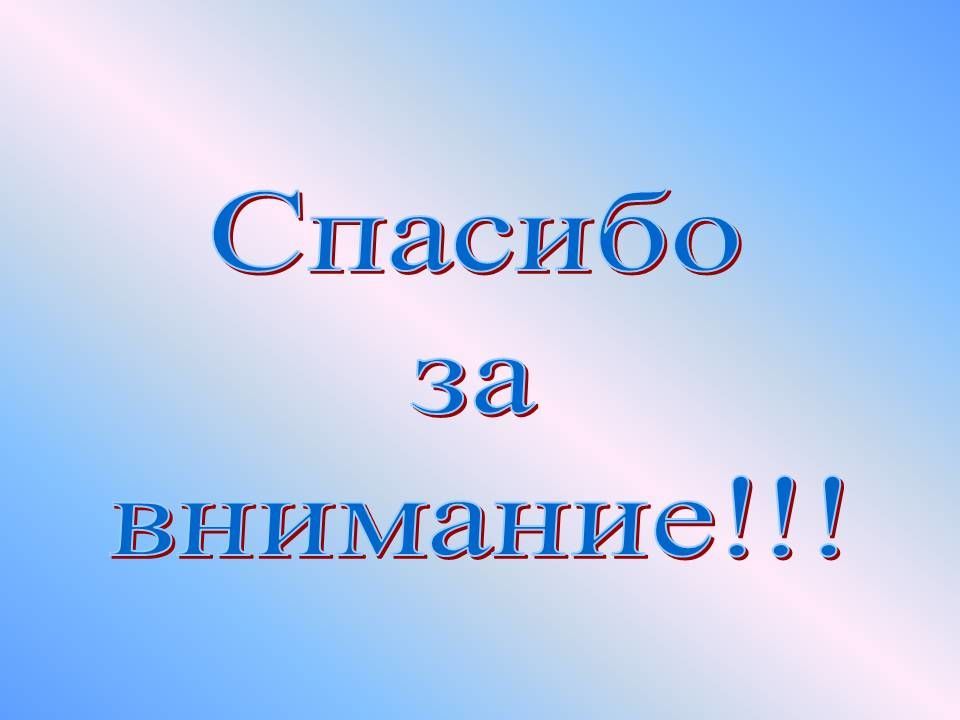 СПАСИБО ЗА ВНИМАНИЕ!